Manažerské funkce Vize Operacionalizace vize
Řízení institucí výchovy, vzdělávání 
a veřejné správy
Vrcholové vedení firem
Do začátkem 20. století vedli podniky jednotlivci, majiteli; podnikatelská osobnost - úspěch firmy l na ni přímo závislý (Henry Ford, Tomáše a Jana Baťovi a další. Tyto osobnosti řídily podnik často značně autokraticky. 

Po 1 SV při rozběhu firmy  - firma funkční, je lepší role vlastníka a manažera rozdělit
• vlastníci - rozhodování a schvalování strategických záměrů organizace, dohled nad činností manažerů, zvláště pak nad plněním strategických záměrů, sledování výkonnosti organizace (především hodnocení ekonomických ukazatelů) apod.; 
• manažeři - mají dominantní postavení v řízení organizace, připravují koncepce rozvoje organizace, řídí běžnou provozní činnost, zabezpečují její finanční zdraví atd.; 
• zaměstnanci - realizují stanovené úkoly, poskytují příslušné informace a další podklady nutné pro řízení.

Valná hromada akcionářů- majitelé (i tisíce majitelů), schází se 1 ročně. Rozhodují o zásadních strategických problémech, rozhodují o stanovách, o základním kapitálu, o dělení zisku a rozdělení dividend.
Dozorčí rada- rada ředitelů nebo správní rada, většinou má 5-11 členů. Většinou zasedá 1x měsíčně, zasedají v ní akcionáři, věřitelé, banky, dodavatelé, odběratelé, zástupci státu.Tato rada řeší otázky: finanční, výrobní, obchodní.
Představenstvo - výkonný výbor, tzv. výkonný top management, nejvyšší řídící orgán v čele s generálním ředitelem. Management většinou to nejsou akcionáři. Zabývá se hospodářskou politikou a aktuálními provozními problémy.
Management
Původně americký výraz – management, v současnosti má mezinárodní platnost.
Český jazyk – řízení
Různé definice, např. 
proces tvorby a udržování prostředí, ve kterém jednotlivci pracují společně ve skupinách a účinně dosahují vybraných cílů
řízením rozumíme dosahování cílů prostřednictvím lidí ve formálně organizovaných skupinách. 
Management má 3 významové roviny
chápán jako proces řízení
řídící pracovníci 
soubor poznatků o řízení skupin a jednotlivců v uspořádaném ekonomicko-sociálním prostředí.
Management zahrnuje řízení organizace jako celku, řízení jejich částí i jednotlivých činností (výrobní, personální, marketingové, apod.). 
Základní náplní managementu je tvorba cílů a hledání prostředků, jak těchto cílů dosáhnout.
Řízení není jednorázová záležitost, má svoje složky, kroky, funkce. 
Řízení = mít pod svým vedením, ovládat, spravovat, regulovat, usměrňovat. Souhrnný pojem - sada dovedností, technik, metod a principů pomocí kterých se plánuje, organizuje, koordinuje a usměrňuje práce lidí a to tak, aby bylo dosaženo určených cílů organizace.
Management
manažerské funkce 
manažeři 
vědní obor 
studijní obor
Základní úrovně managementu
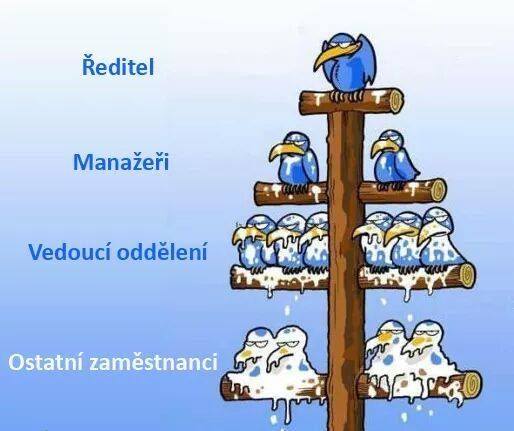 Základní úrovně managementu
Vrcholoví, top manažeři – vytváří strategické koncepce vývoje organizace, monitorují a jednají se zákazníky a společností jako celkem, jsou odpovědni vlastníkům
Střední manažeři – především práce s lidmi. úkolem je přetvářet strategické úkoly vytvořené vrcholovými manažery na úkoly podřízených linií a dohlížet na jejich plnění. 
Linioví manažeři (manažeři první linie) – operativní řídící pracovníci, úkol řídit výkonné pracovníky, dohlížení na výkon
Úrovně managenentu
Manažer
dosahuje stanovených cílů s lidmi a prostřednictvím lidských zdrojů
hlavní úkoly v organizaci: 
definuje cíle organizace a jejích částí
řídí činnosti nutné k dosažení cílů organizace
pracuje s rizikem
odpovídá za výsledky řízené části organizace
vytváří organizační strukturu organizace
pracuje s lidmi a prostřednictvím lidí
musí být obdařen přirozenou autoritou a mít manažerské dovednosti

Pozn. : …..Je to dost nevděčná pracovní pozice, protože manažer se často stává „blbcem“ v očích podřízených i nadřízených. Někdy právem, jindy ne.
Manažerské „4E“
účelnost (effectiveness) – znamená dělat správné věci, správně vytyčovat cíle, správně definovat priority, správně se rozhodovat
účinnost (efficiency) – znamená dělat věci správně, řešit úkoly a problémy v souladu s aktuálními znalostmi daného oboru (finance, lidské zdroje, organizační struktura atd.)
hospodárnost (economy) – dělat věci s minimálními náklady
odpovědnost (equity) – dělat správné věci v souladu s právem, sem patří sociální odpovědnost, sociální citlivost, dodržování ekologických a morálních norem
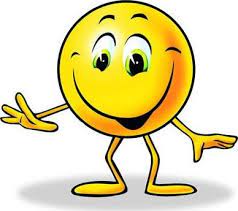 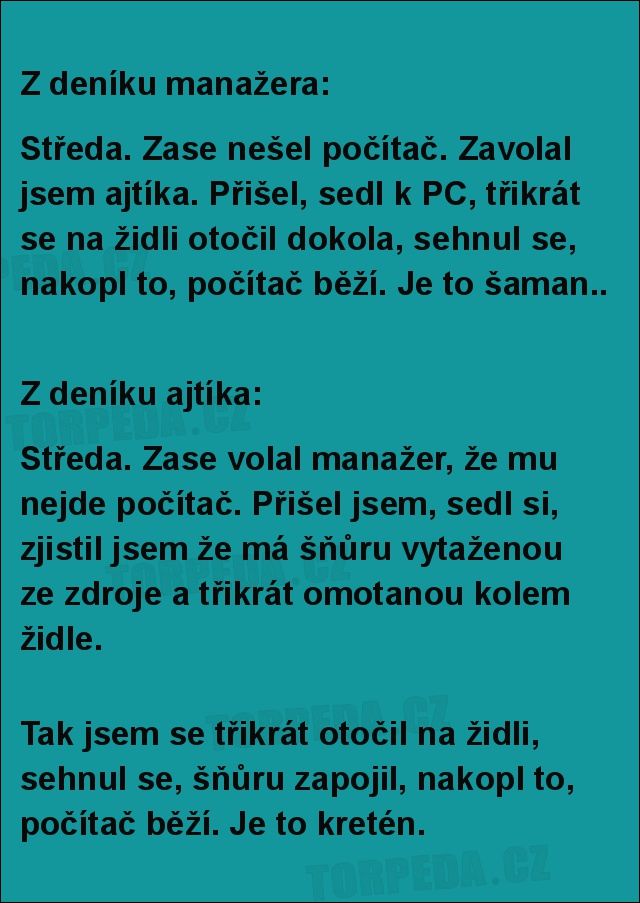 Manažerská gramotnostčásti procesu řízení
znalosti a vzdělání uplatněné v praxi 
Plánovat - výběr úkolů, cílů a činností potřebných pro dosažení vybraných nebo zadaných úkolů
Organizovat - koordinování lidí a jejich práce
Řídit lidi - rozdělování práce, přidělování a kontrolování úkolů, a vytváření dobré pracovní atmosféry na pracovišti
Vést lidi -  motivovat, inspirovat, koučovat
Komunikovat -   v mluveném i psaném projevu
Kontrolovat - zpětnovazebná informace o reakcích objektu (systému) na usměrňovací zásahy managementu
Vyjednávat - schopnost úspěšně vyjednávat v obchodním smyslu nebo při jednání s lidmi 
Rozhodovat - podklady pro rozhodování
Řešit problémy- postupy při řešení problémů, psychická odolnost při jejich řešení
Lidé se neřídí, ale vedou
Plánování
plány z hlediska funkce: strategické, taktické, operativní
z hlediska času:  dlouhodobé, střednědobé, krátkodobé
dvě základní otázky: 
čeho chceme dosáhnout
jak toho chceme dosáhnout

Strategický plán  – limita, ke které se v čase subjekt (objekt) přibližuje, často „nenaplnitelnost“
Vize
vidina, zjevení, představa
vidění do budoucnosti (např. rozvoj školy, pracoviště)
vizionář = snílek, blouznivec
vizionář = prognostik
„Nejvíc k pláči je ten, kdo má zrak, ale nemá vizi.“ Hellen Kellerováamerická spisovatelka, aktivistka a lektorka. Před druhým rokem věku ztratila zrak i sluch. Jako první hluchoslepý člověk dokončila studium na Harvardově univerzitě.
„Tolik lidí – včetně profesionálních vědců – mi dnes připomíná někoho, kdo sice viděl tisíce stromů, ale nikdy nespatřil žádný les.“ A. Einstein
okultismus, ezoterismus, náboženství atd.,
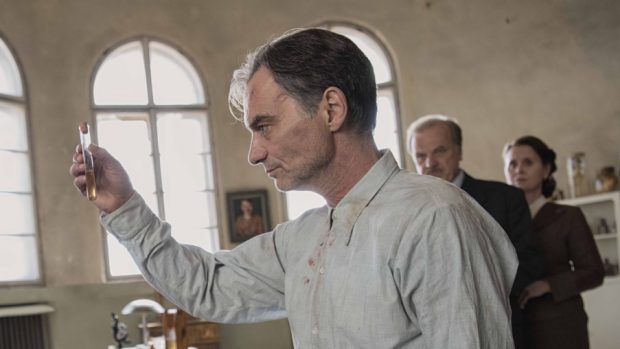 Rozhodování
Hodnocení variant řešení podle určitých hledisek (kritérií), jejich vzájemné porovnávání a výběr optimální varianty a hodnocení rizik a přijetí rozhodnutí. Zakončena výběrem optimální varianty.
Každé rozhodování má dva velmi důležité aspekty: 
rychlost
správnost
Řízení
vytváření a analýza pracovních míst
personální plánování
získávání pracovníků
výběr pracovníků
orientace a adaptace přijatých pracovníků
personální marketing a ovlivňování zaměstnavatelské pověsti; motivace pracovního jednán
hodnocení pracovníků
odměňování pracovníků
vzdělávání a rozvoj pracovníků
rozmísťování pracovníků
péče o pracovníky a pracovní vztahy
Kontrola
srovnání plánovaných cílů s dosahovanými výsledky
zjištění odchylek v řízených procesech od plánovaných záměrů
zpětná vazba reálné situaci v objektech řízení a východiskem pro posouzení stavu a přijmutí konkrétních závěrů

Druhy kontroly podle různých kritérií, účelů, hledisek: 
funkce (roční, dílčí)
doby trvání
pravidelná (roční  inventarizace)
nepravidelná  (předávací inventura)
nepřetržitá
časové hledisko: kontrola preventivní, průběžná a následná
z hlediska systému a jeho okolí na vnitřní a vnější (provádí nadřízené orgány, finanční úřad atd.)
místo kontroly
přímá (na místě samém, např. inventura, inspekce)
nepřímá (ze statistických výkazů, z účetních výkazů atd.)
Operacionalizace vize
hierarchicky uspořádaná soustavy dílčích úkolů
„kaskádování“ cílů (analogie problémovému stromu)
obvykle se postupuje od obecného ke konkrétnímu
struktura logframe (logický rámec): 
	Proč? 		Cíl
	Co? 		Výstupy
	Jak? 		Aktivity
Logický rámec - logická rámcová matice – tabulka logických vazeb; vertikální a horizontální linie
17
Analýza potřeb
Potřeby cílové skupiny jsou v čase proměnné
Umožňuje včas identifikovat změnu a připravit se na ni
Způsob provedení – běžně užívané:  sociologický výzkum (kvalitativní – rozhovory) a  kvantitativní charakter - dotazníky)
Smysluplné je provádět analýzu potřeb opakovaně po uplynutí delší doby
18
Manažeři - kybernetická kriminalita
CEO fraud
vylákání peněz podvodnými emaily
vylákání informací…..
Zdroje
BLAŽEK, L. Management Organizování, rozhodování, ovlivňování. 
MLÁDKOVÁ, L.; JEDINÁK, P. A KOL. Management. 
OBST, O.; HRABOVSKÝ, M.; IVANOVÁ, K.; KUBÁTOVÁ, J.; HORVÁTH, M.; KLOS, R. Základy obecného managementu.  
OBST, O.; HRABOVSKÝ, M.; IVANOVÁ, K.; KUBÁTOVÁ, J.; HORVÁTH, M.; KLOS, R. Základy obecného managementu. 
MLÁDKOVÁ, L.; JEDINÁK, P. A KOL. Management. s
BLAŽEK, L. Management Organizování, rozhodování, ovlivňování. 
OBST, O.; HRABOVSKÝ, M.; IVANOVÁ, K.; KUBÁTOVÁ, J.; HORVÁTH, M.; KLOS, R. Základy obecného managementu. 
MLÁDKOVÁ, L.; JEDINÁK, P. A KOL. Management.
ČERNÍKOVÁ, H. Teorie a praxe školského managementu. 
ZLÁMAL, J.; BAČÍK, P.; BELLOVÁ, J. Management základy managementu.
MLÁDKOVÁ, L.; JEDINÁK, P. A KOL. Management.